11. Tiedonkäsittely sosiaalisissa tilanteissa
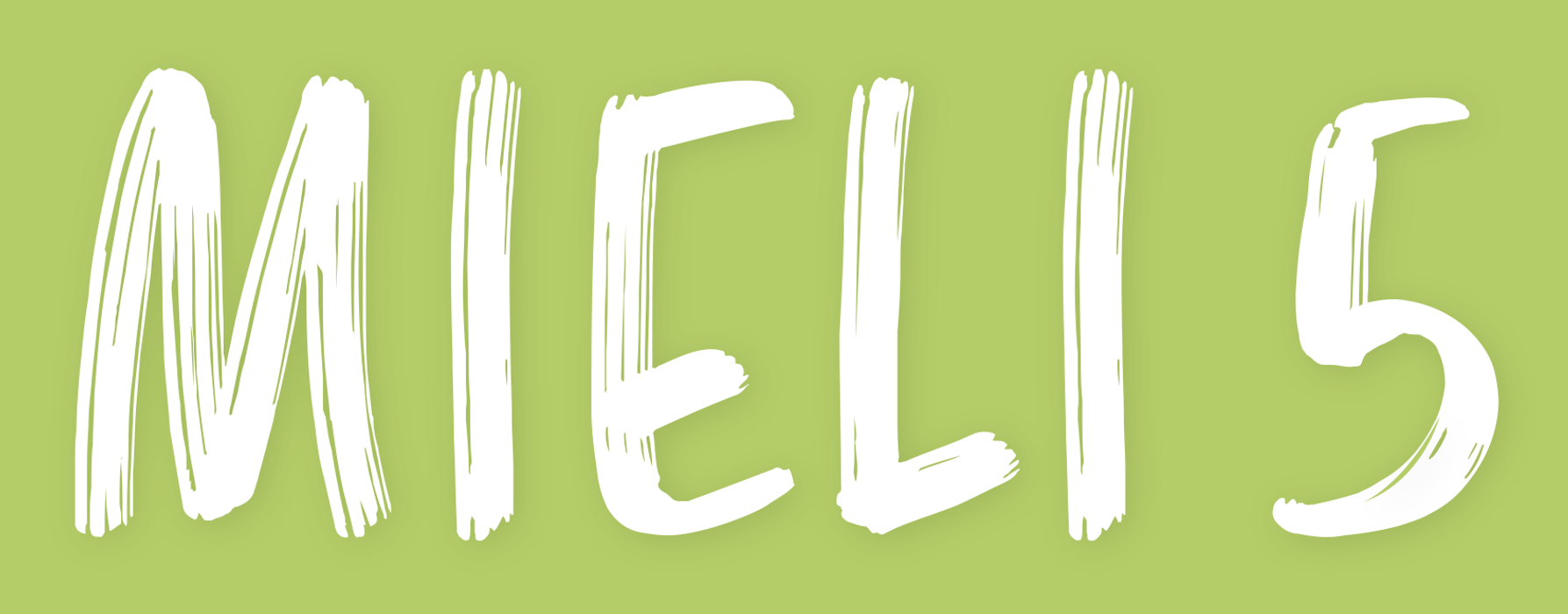 © Sanoma Pro, Tekijät ● Mieli 5 yksilöllinen ja yhteisöllinen ihminen
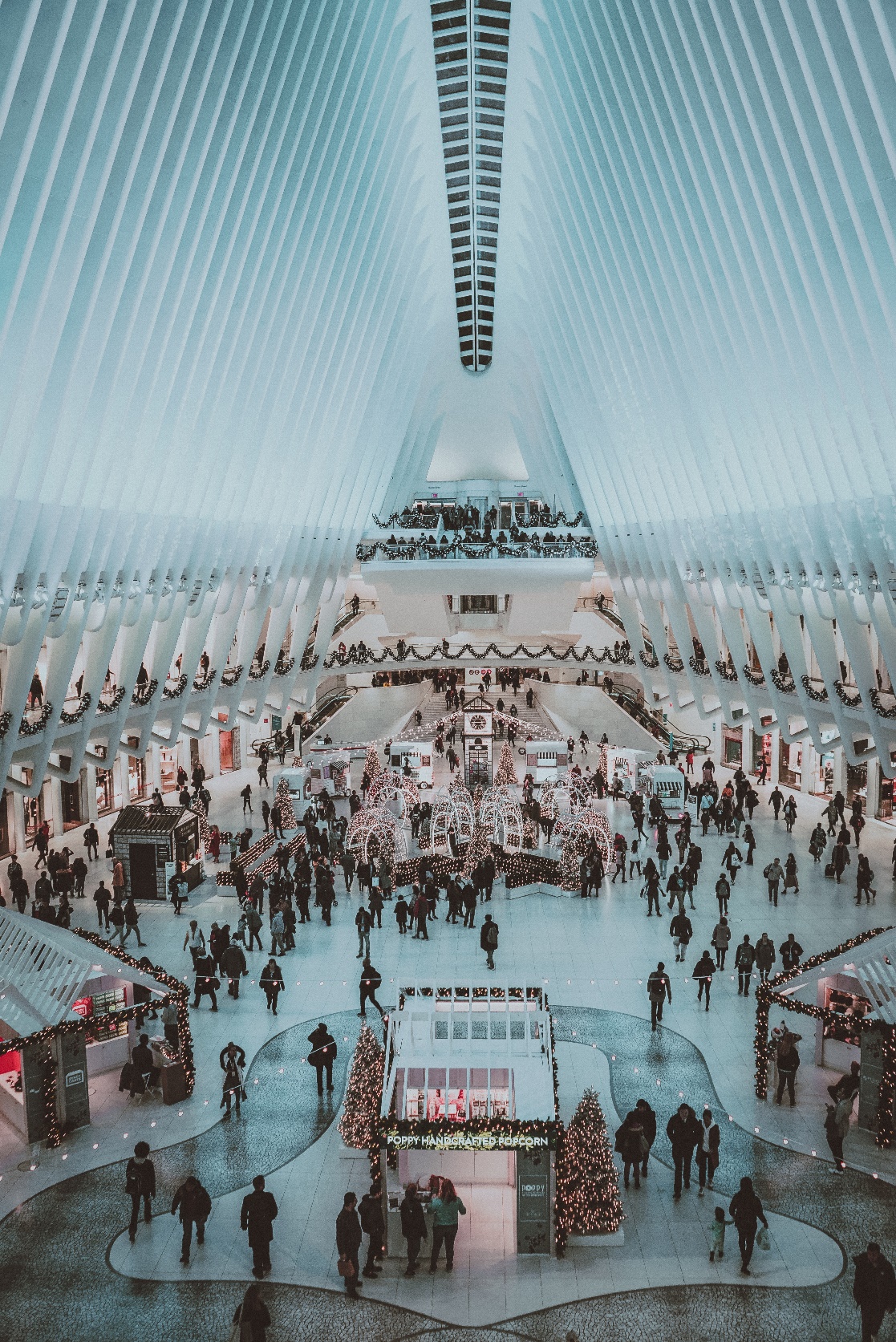 Tiedonkäsittelyn tutkimus sosiaalipsykologiassa
Tiedonkäsittely sosiaalisissa tilanteissa: miten ihmiset yksilöinä ja ryhminä muodostavat käsityksiä ja tekevät päätelmiä sosiaalisista tilanteista ja toisista
 Keskeisenä käsitteenä skeema: muistiin tallentunut tietorakenne tai toimintamalli
tosimaailmasta tehty pelkistys
helpottaa ja nopeuttaa tiedonkäsittelyä
toisaalta rajoittaa ajattelua, esim. stereotypiat ja ensivaikutelmat
© SANOMA PRO, TEKIJÄT ● MIELI 5 YKSILÖLLINEN JA YHTEISÖLLINEN IHMINEN, Kuva: Pexels
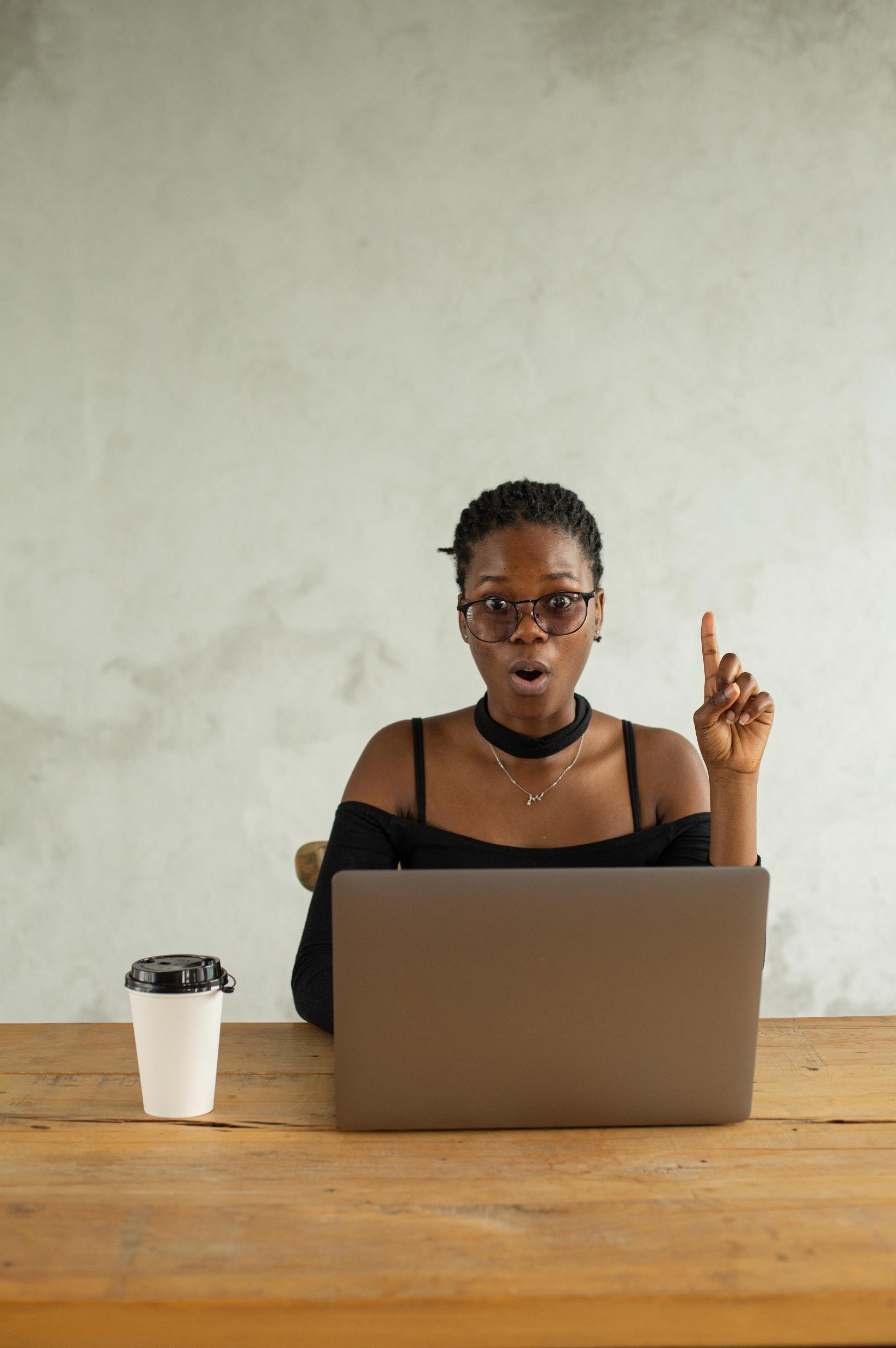 Nopea ja hidas ajattelu
Kaksoisprosessointiteoriat: teoriat, joiden mukaan ihminen prosessoi tietoa nopean ja hitaan ajattelun avulla
 Nopea ajattelu: intuitiivista, automaattista, perustuu ei-tietoiseen tiedonkäsittelyyn
 Hidas ajattelu: analyyttista, loogista, rationaalista, perustuu tietoiseen tiedonkäsittelyyn
© SANOMA PRO, TEKIJÄT ● MIELI 5 YKSILÖLLINEN JA YHTEISÖLLINEN IHMINEN, KUVA: PEXELS
Arkiajattelu sosiaalisissa tilanteissa
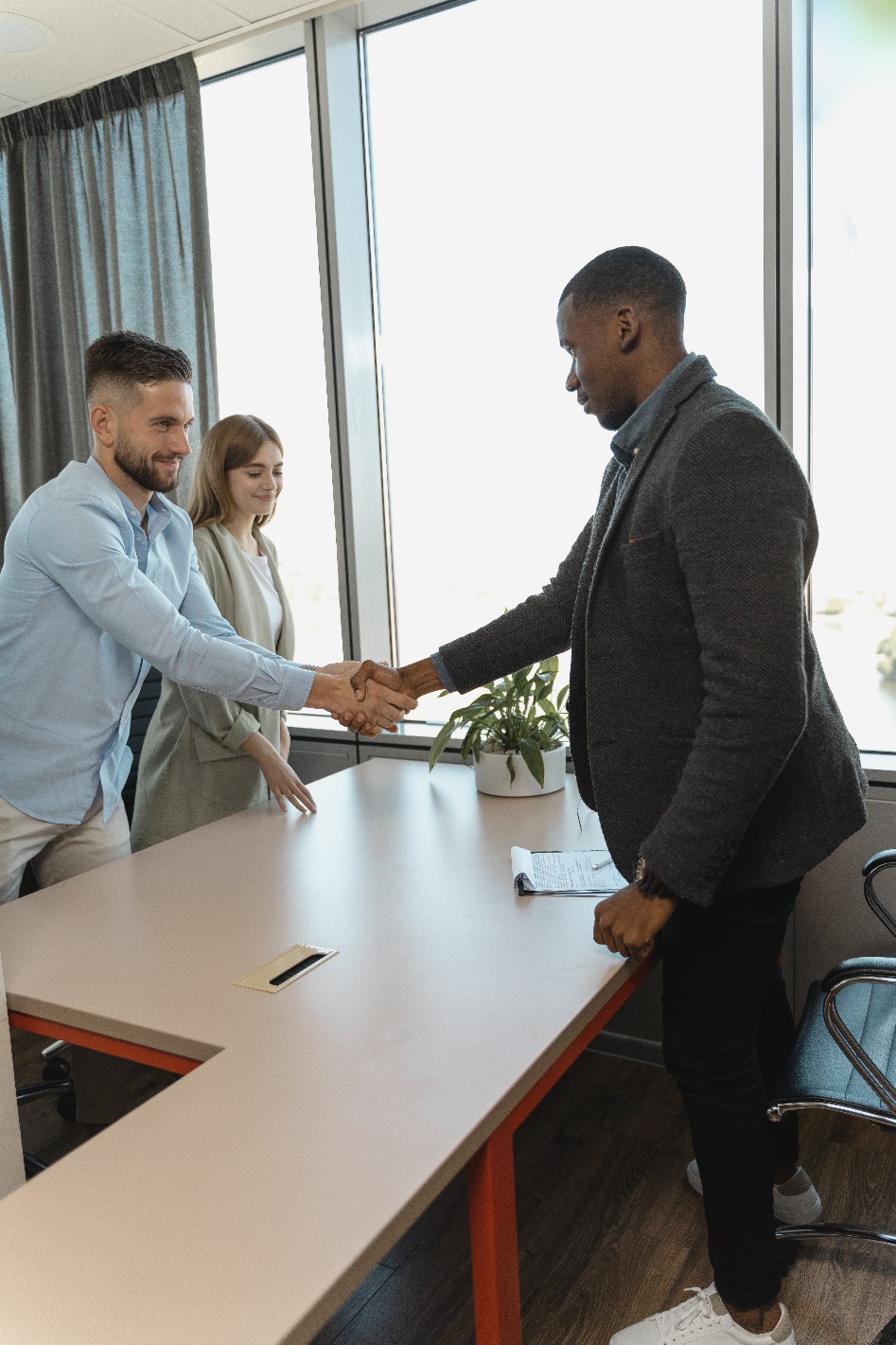 Arkiajattelu: asioiden vaistonvaraista ja nopeaa tajuamista ja tulkintojen tekemistä
esim. nopeasti tehty arvio sosiaalisesta tilanteesta tai ensivaikutelma toisesta ihmisestä
ei ole yleensä puolueetonta tai harkittua
muodostuu pääosin nopean ajattelun avulla

 Lineaarinen ajattelu: ihminen päättelee asioita yksinkertaisen luokittelun ja syy-seuraussuhteiden avulla
arkiajattelu on usein lineaarista
© SANOMA PRO, TEKIJÄT ● MIELI 5 YKSILÖLLINEN JA YHTEISÖLLINEN IHMINEN, KUVA: PEXELS
arkiajattelun ilmiöitä
Stereotypia: jäykkä ja yksinkertaistettu käsitys henkilöstä, ryhmästä tai asiantilasta
 Implisiittinen persoonallisuusteoria: ensivaikutelman perusteella luotu käsitys siitä, että tietyt persoonallisuuden piirteet liittyvät toisiinsa
 Illusorinen korrelaatio: asioiden yhteenliittymistä koskeva virheellinen päätelmä
 Itseään toteuttava ennuste: ihmisen piirteistä tai toiminnasta tehty ennuste, tai oletus kuinka hän tulee selviämään, joka lopulta toteutuu, kun ihminen ja ympäristö muokkaavat käytöstään ennusteen mukaiseksi
 Haloefekti: miellyttävä ominaisuus ihmisessä yhdistetään usein muihin toivottuihin ominaisuuksiin
 Stigma: ihmisestä saatu kielteinen ensivaikutelma saa ajattelemaan, että hänen muutkin ominaisuutensa ovat kielteisiä
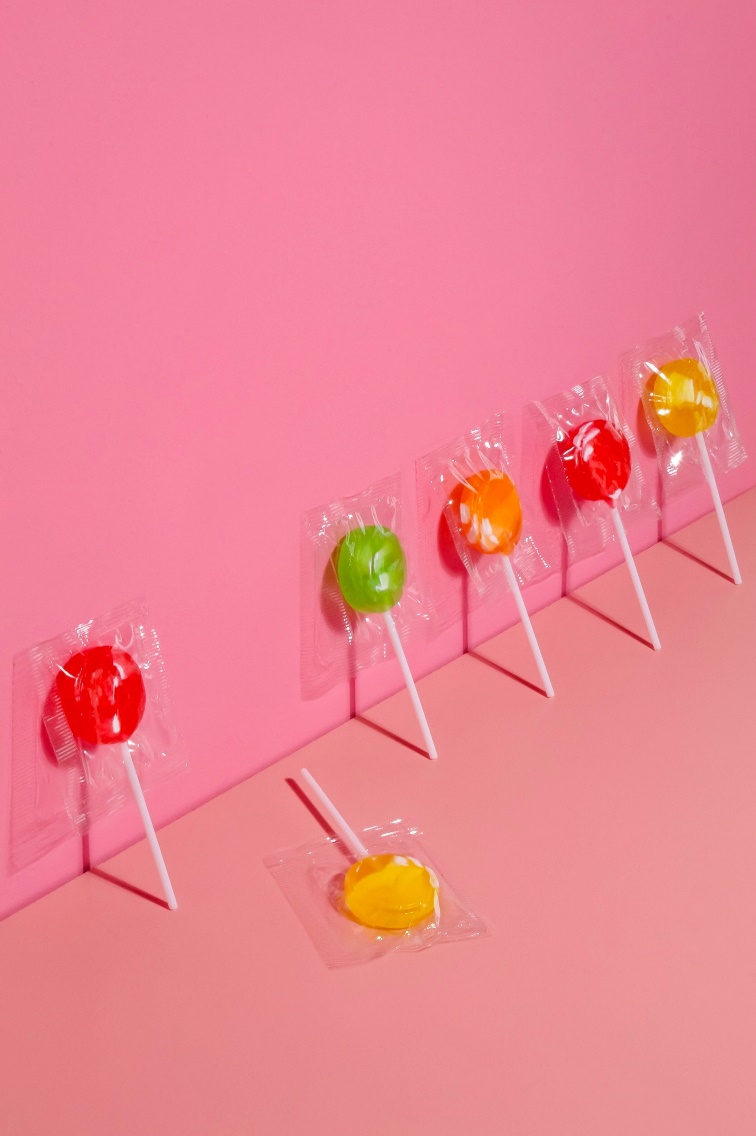 © SANOMA PRO, TEKIJÄT ● MIELI 5 YKSILÖLLINEN JA YHTEISÖLLINEN IHMINEN, KUVA: PEXELS
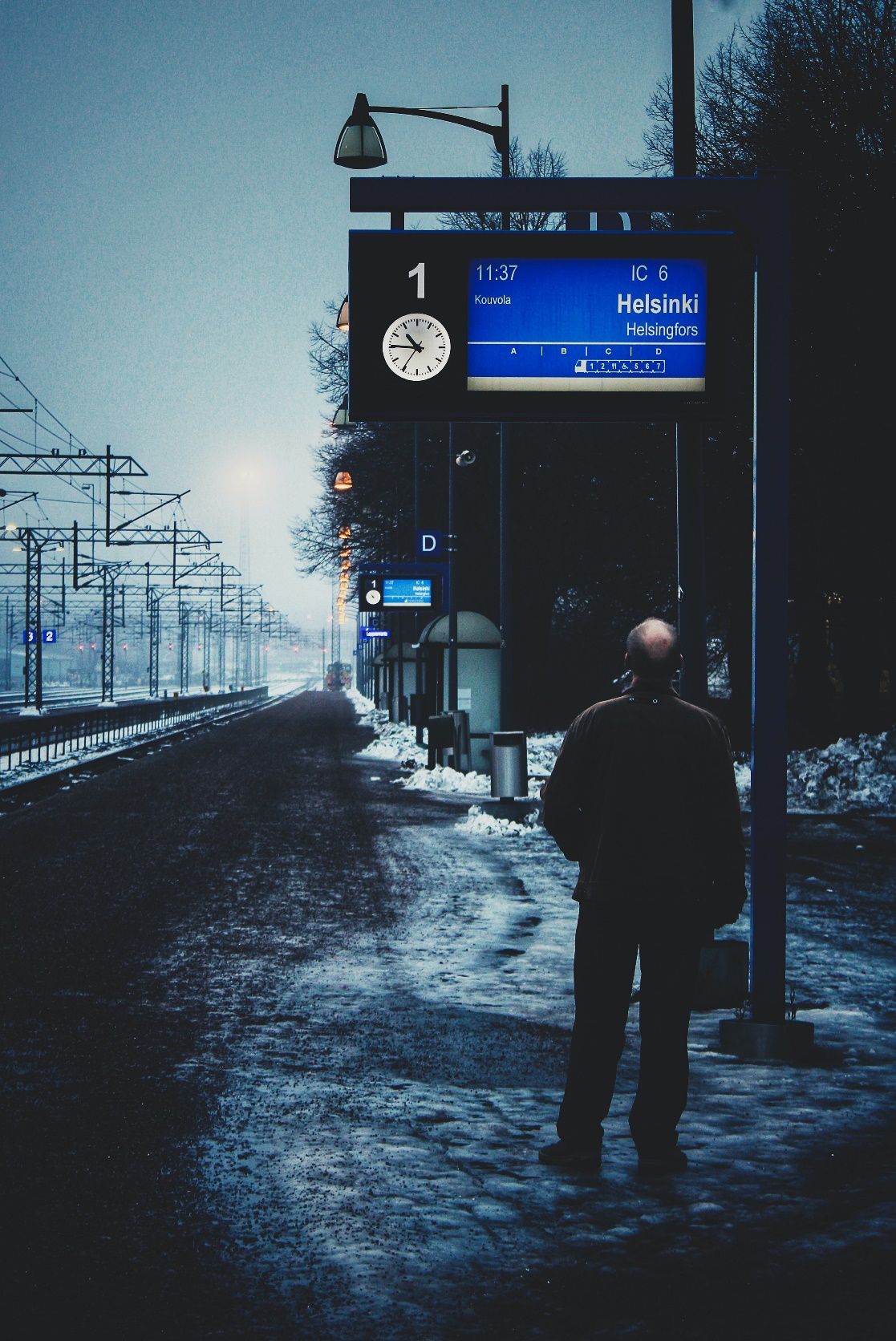 stereotypia
Stereotypia: jäykkä ja yksinkertaistettu käsitys henkilöstä, ryhmästä tai asiantilasta
liittyy keskeisesti kategorisointi ja yleistäminen 
 Kategorisointi: asioiden jakamista tiettyyn luokkaan jonkin keskeisen ominaisuuden perusteella
järjestäytyvät usein prototyypeiksi: kuvaa jonkin käsiteluokan tai ryhmän tyypillisintä edustajaa
 Yleistäminen: yhden luokitellun ominaisuuden perusteella yleistetään muita ominaisuuksia
esim. ”suomalaiset ovat…”
 Stereotypiauhka: stereotypian kohteena olevan ihmisen toiminta muuttuu stereotypian mukaiseen suuntaan
© SANOMA PRO, TEKIJÄT ● MIELI 5 YKSILÖLLINEN JA YHTEISÖLLINEN IHMINEN, Kuva: Pexels
ATTRIBUUTIO
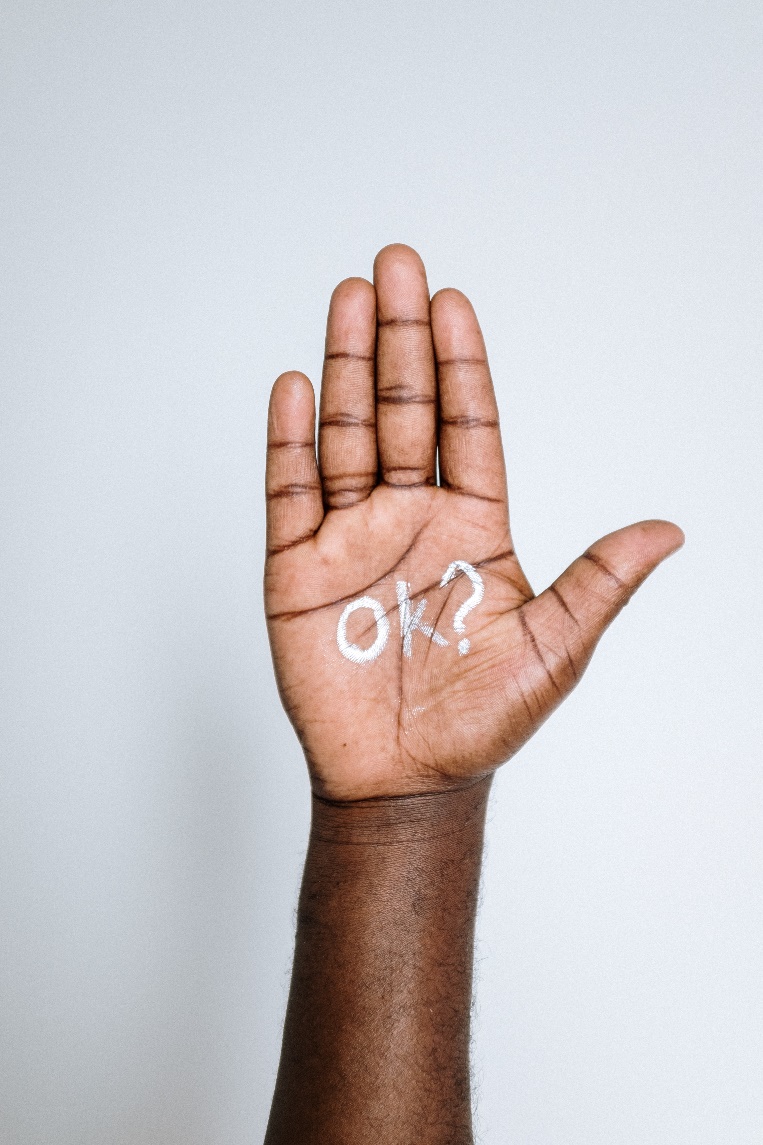 Ihmisellä on tarve yrittää ymmärtää syitä oman ja muiden ihmisten käyttäytymisen taustalla
 Attribuutio: selityksiä, joita ihminen antaa omalle tai toisten toiminnalle
sisäinen attribuutio: oma tai toisen henkilön käyttäytyminen johtuu sisäisistä tekijöistä, kuten persoonallisuudesta, motivaatiosta, asenteista tai aikomuksista
ulkoinen attribuutio: käyttäytymisen ajatellaan johtuneen jostain ulkoisesta tekijästä, kuten tilanteesta tai sattumasta
 Attribuution perusvirhe: taipumus tulkita tilanteita ennemmin sisäisillä kuin ulkoisilla tekijöillä 
 Oman edun attribuutiovääristymä: omaa onnistumista selitetään useammin sisäisillä attribuutioilla ja omaa epäonnistumista ulkoisilla attribuutioilla
© SANOMA PRO, TEKIJÄT ● MIELI 5 YKSILÖLLINEN JA YHTEISÖLLINEN IHMINEN, KUVA: PEXELS
asenne
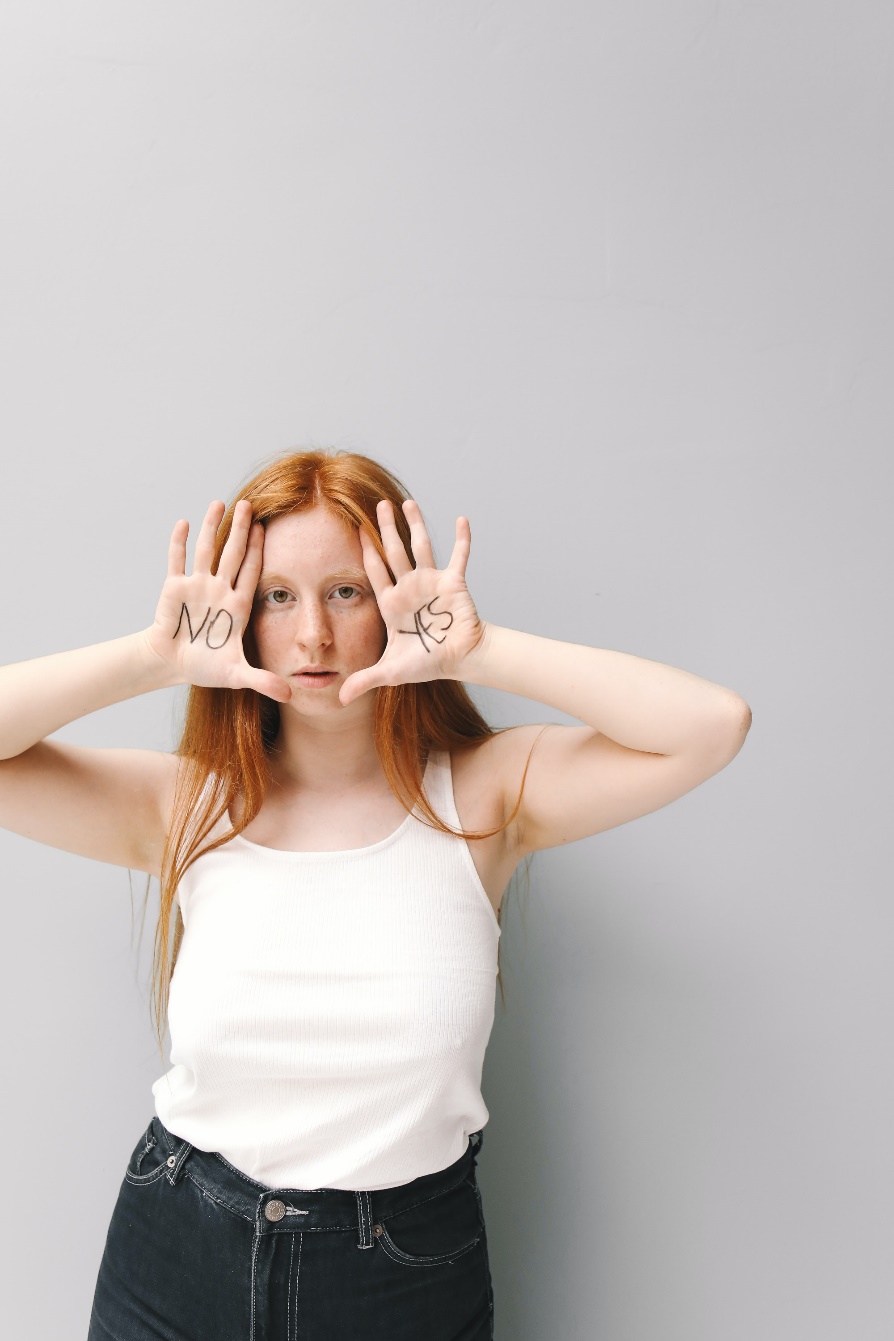 Asenne: taipumus arvioida myönteisesti tai kielteisesti ajattelunsa kohdetta, kuten henkilöä, tilannetta tai kysymystä
kertovat, mitä pidetään tärkeänä, mitä arvostetaan, mistä pidetään tai mitä inhotaan
asenteen ja siitä seuraavan toiminnan välinen yhteys ei ole suora
 Asenteen muodostumiseen vaikuttavat psyykkiset tekijät voi pääpiirteissään jakaa kolmeen:
asenteen kohteeseen liittyvä tieto ja uskomukset
tunteet asenteen kohdetta kohtaan
aikaisemmat teot ja toiminta
© SANOMA PRO, TEKIJÄT ● MIELI 5 YKSILÖLLINEN JA YHTEISÖLLINEN IHMINEN, KUVA: PEXELS
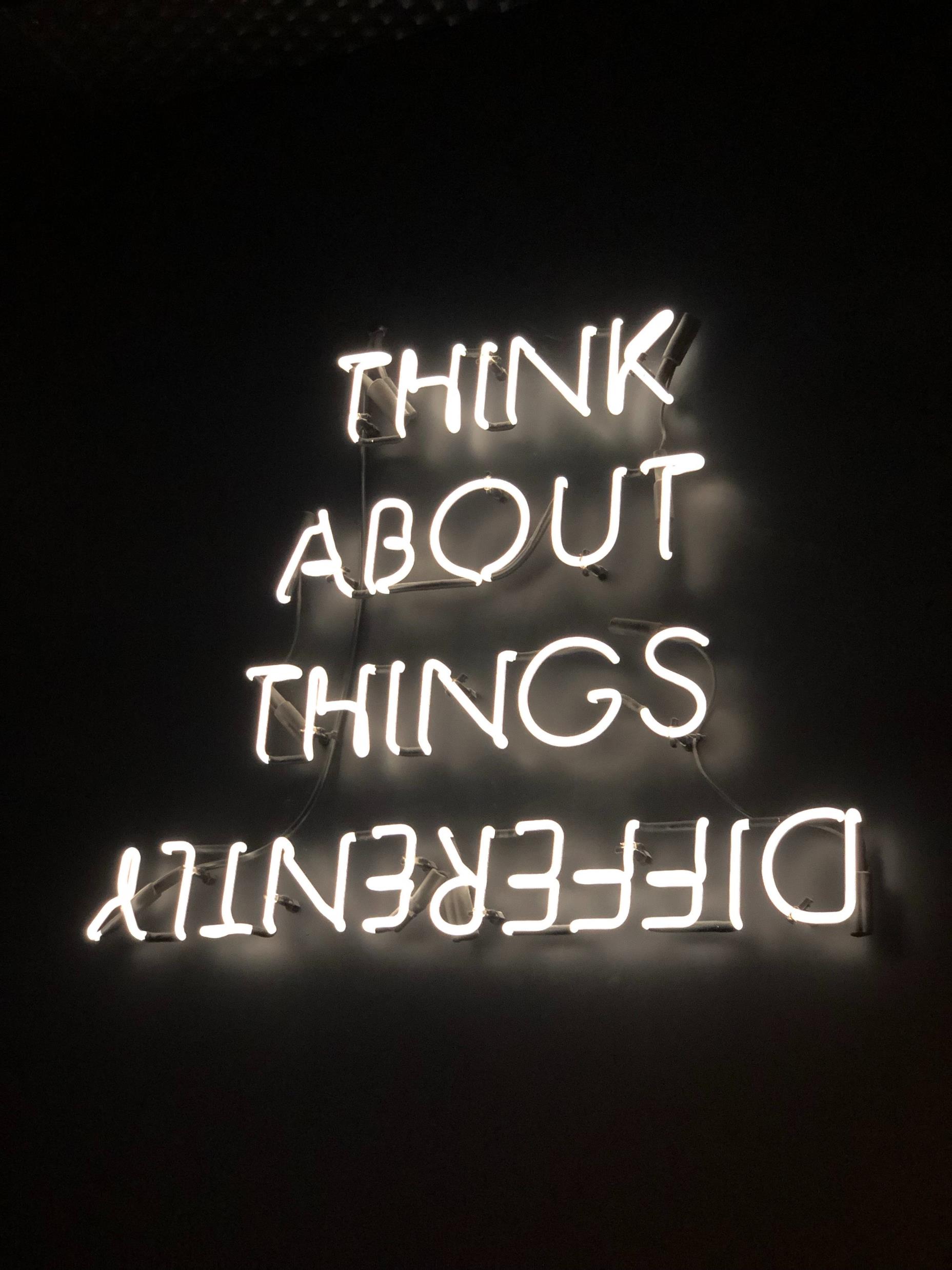 Sosiaalinen representaatio
Sosiaalinen representaatio: yhteisössä kollektiivisesti muodostunut ja jaettu käsitys jostakin ilmiöstä
esim. uskomuksia, ajatuksia ja toimintatapoja sosiaalisissa tilanteissa 
 Sosiaalisten representaatioiden avulla tuntemattomasta ja abstraktista tulee konkreettista ja normaalia todellisuutta
esim. kun yhdessä hahmotellaan, kuinka uusiin asioihin tulisi suhtautua
siksi niillä on vahva yhteys myös arvoihin, asenteisiin ja ideologioihin
© SANOMA PRO, TEKIJÄT ● MIELI 5 YKSILÖLLINEN JA YHTEISÖLLINEN IHMINEN, KUVA: PEXELS
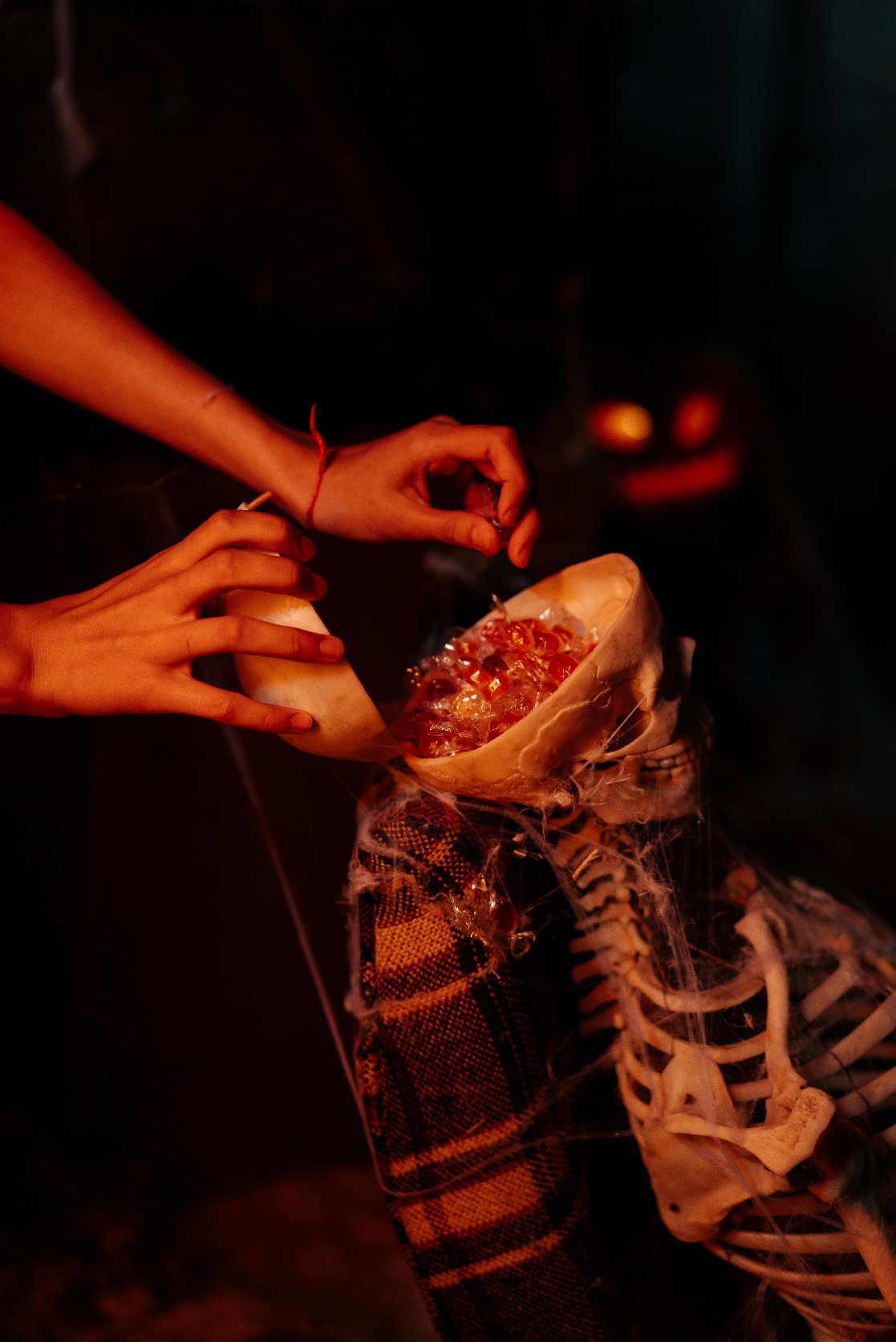 Sosiaalisen tiedonkäsittelyn hermostollista perustaa
Otsalohkot: monia toimintoja, joissa säädetään omia aikomuksia sosiaaliseen tilanteeseen sopivaksi
yhteydessä myös mielen teoriaan ja peilisolujen toimintaan
 Otsalohkojen etuosat: keskeisiä tietoiselle kokemiselle, itsesäätelylle ja suunnitelmallisuudelle
esim. tunteiden säätely
 Aivosaari: vastaa kehosta tulevien signaalien yhdistämisestä tietoiseen ajatteluun ja tunteisiin
vahvistaa toisten tunnetiloihin eläytymistä osana sosiaalista tiedonkäsittelyä
 Kasvoalue: erikoistunut kasvojen tunnistamiseen
oleellista käsitellä kasvonilmeisiin ja eleisiin sisältyviä sosiaalisia viestejä
 Mantelitumake: keskeinen tunteiden syntymisessä ja niiden käsittelyssä
© SANOMA PRO, TEKIJÄT ● MIELI 5 YKSILÖLLINEN JA YHTEISÖLLINEN IHMINEN, KUVA: PEXELS